П Л А В А Н И Е 
Т Е Л   В   Ж И Д К О С Т И
Железный брусок         Деревянный брусок
Условия плавания тел
Тело плавает
 на поверхности
жидкости
Тело плавает
 внутри
жидкости
Тело тонет
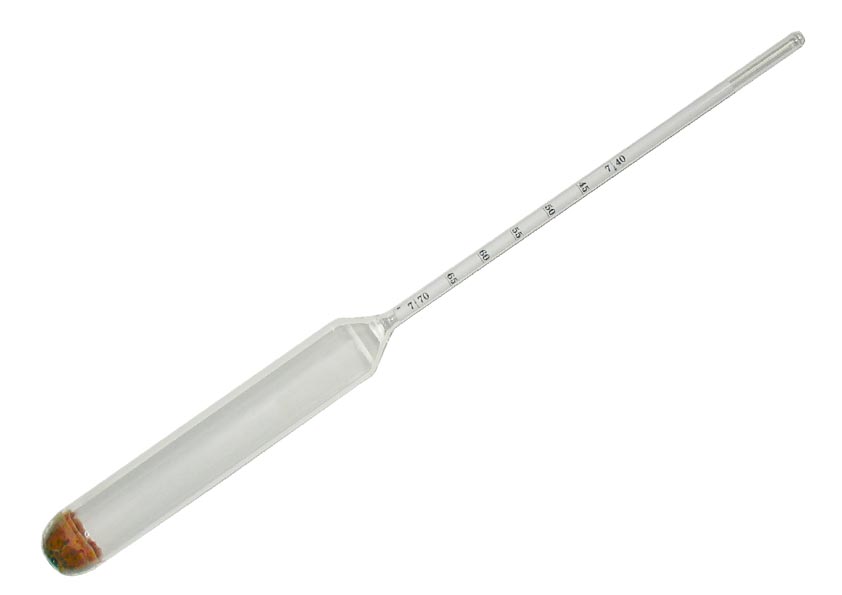 Ареометр
1.На какой шар, находящийся в жидкости, действует наибольшая Архимедова сила?
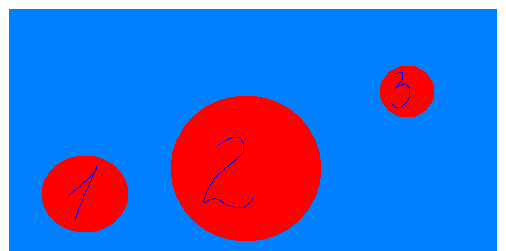 1) силы одинаковы
2)на 3
3)на 2
4)на 1

2. Какие силы действуют на погруженное в жидкость тело?
1) сила трения и сила упругости
2) сила тяжести и сила трения
3) сила упругости и выталкивающая сила
4) сила тяжести и выталкивающая сила
3. В какой  из следующих жидкостей будет плавать лёд?
 1)бензин
2)нефть
3) масло  подсолнечное
4)керосин
4. Три жидкости налиты в сосуд, как показано на рисунке. Как поведёт себя стеклянный шарик в этих жидкостях?
1)утонет в керосине, воде и ртути и окажется на самом дне
2) плавает на поверхности керосина
3) тонет в керосине, но плавает на поверхности воды
4) тонет в керосине, воде, но плавает на поверхности  ртути
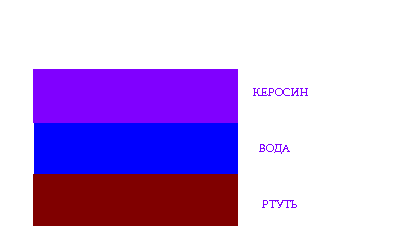